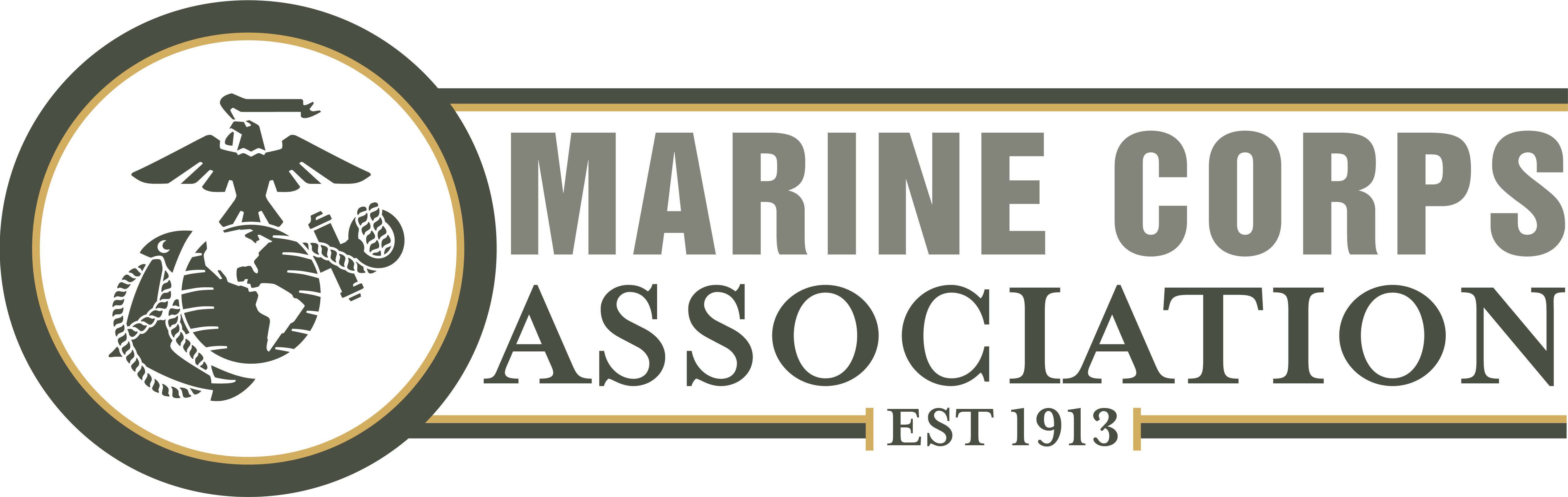 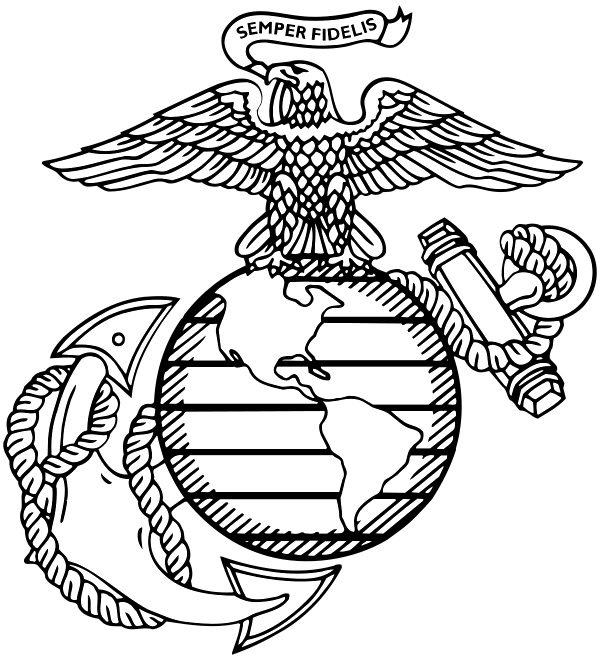 MCAF YEAR-END DASHBOARD 2021
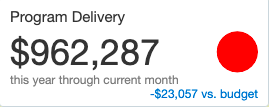 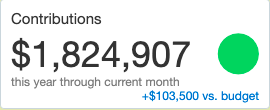 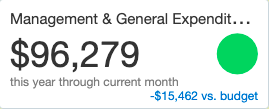 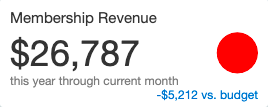 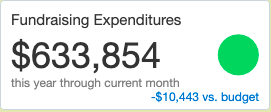 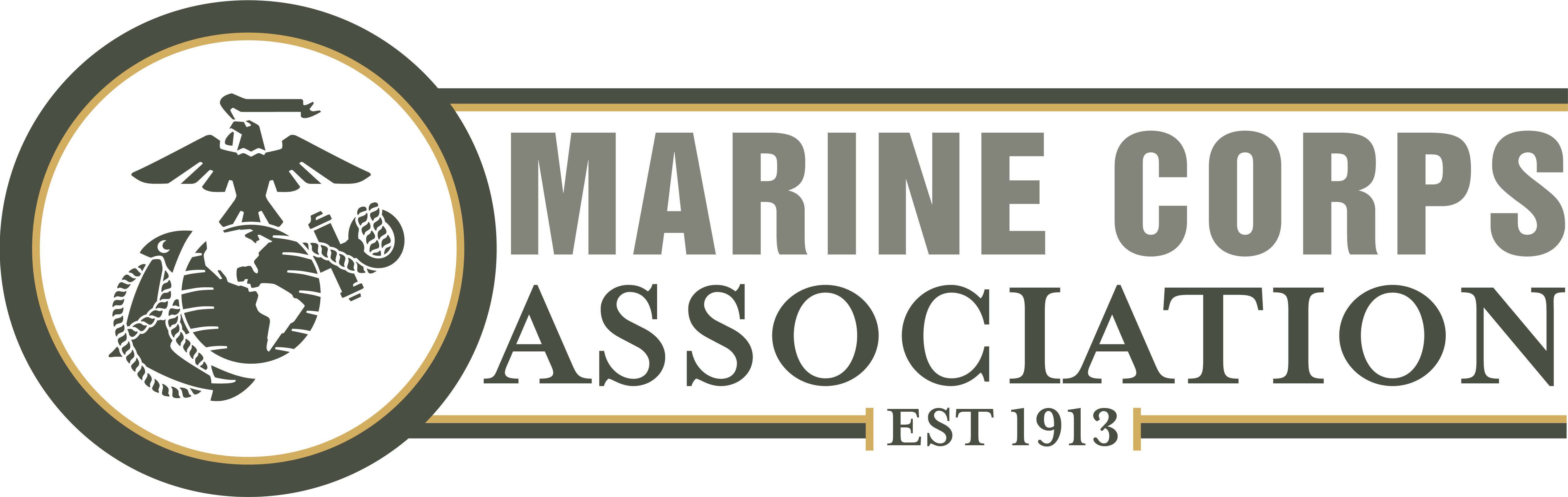 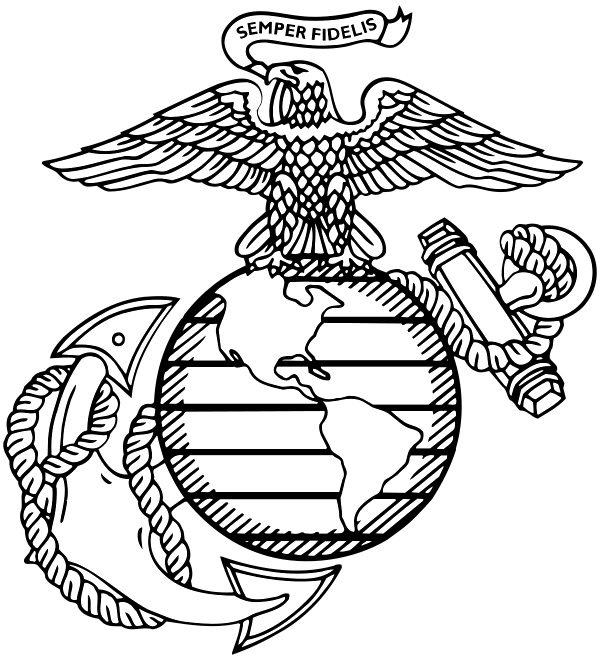 MCAF YEAR-END DASHBOARD 2021
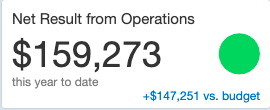 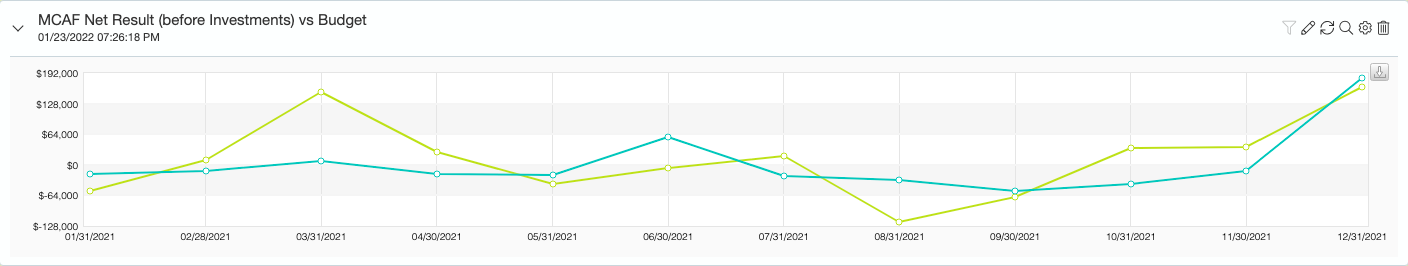 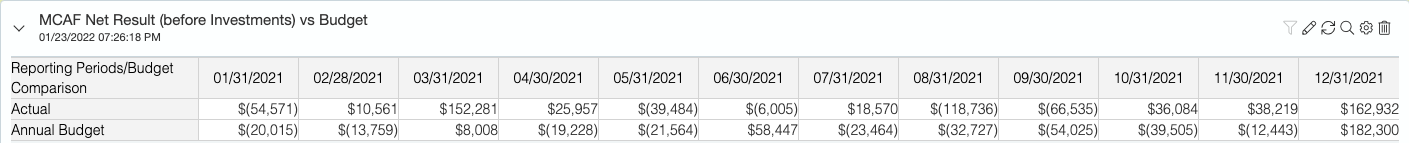 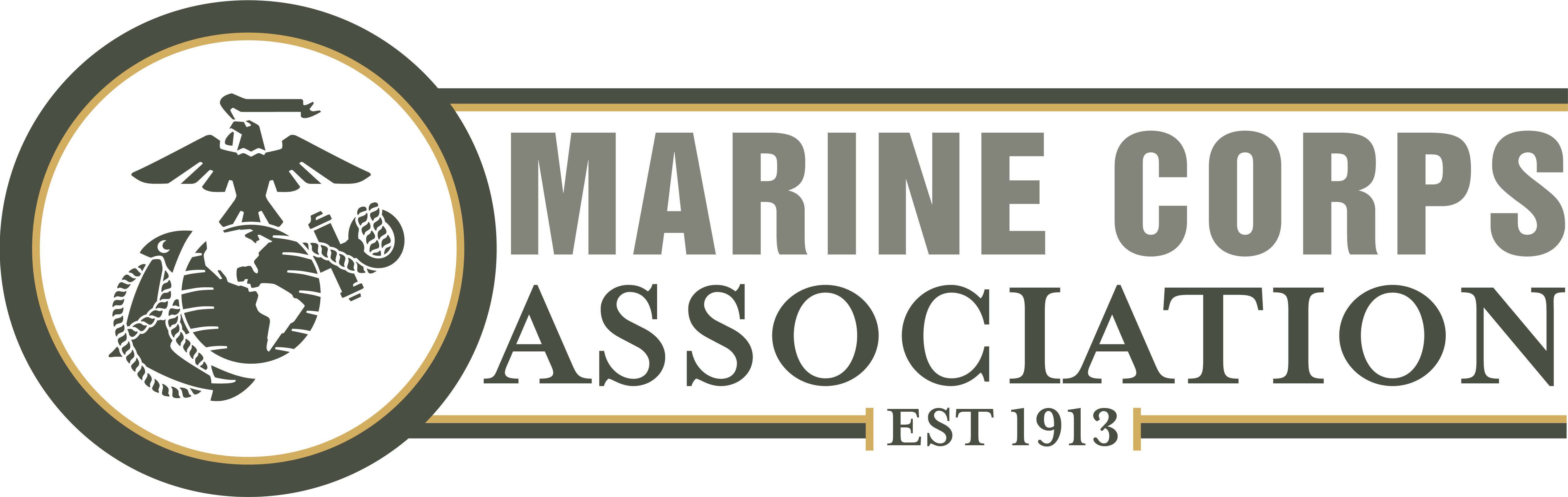 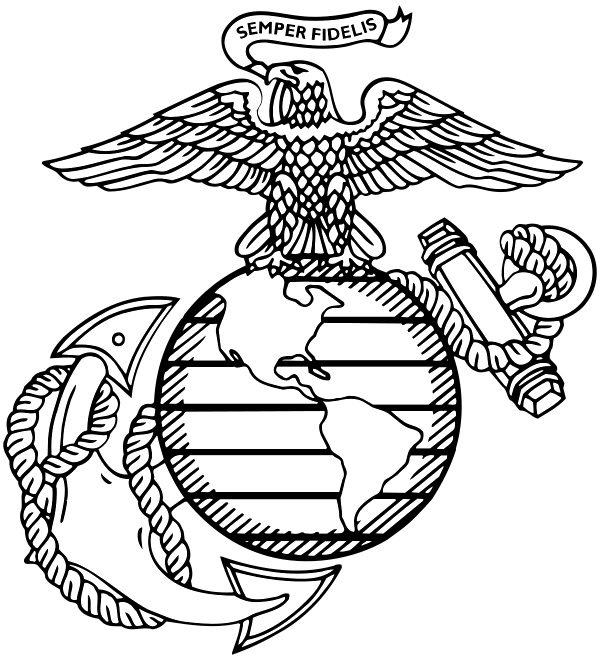 MCAF YEAR-END DASHBOARD 2021
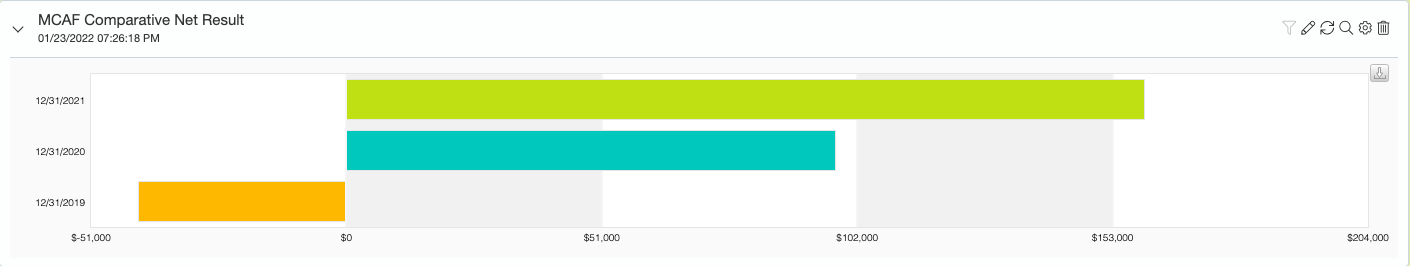 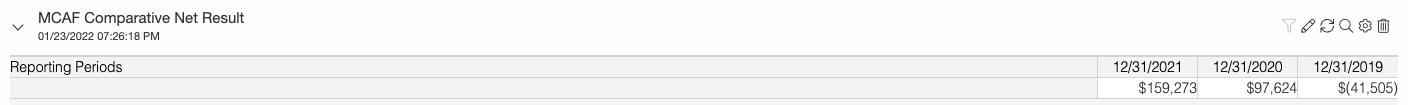 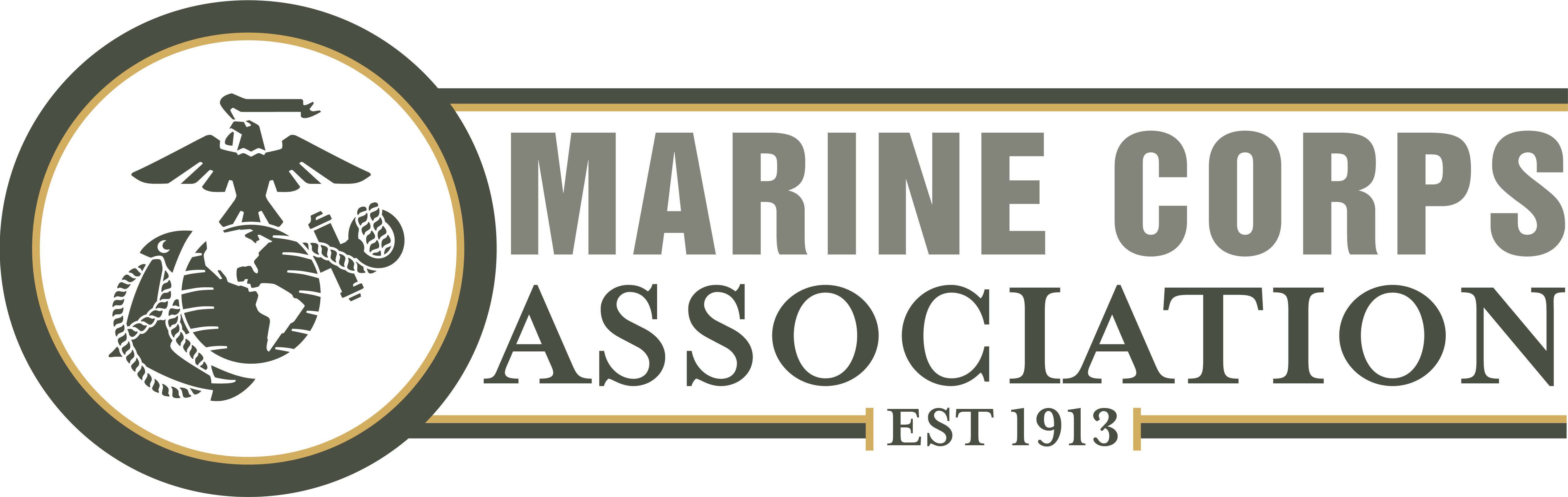 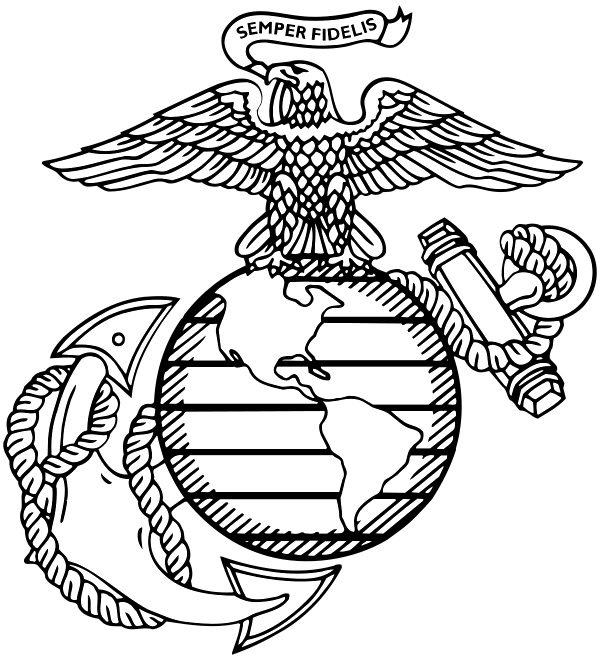 MCAF YEAR-END DASHBOARD 2021